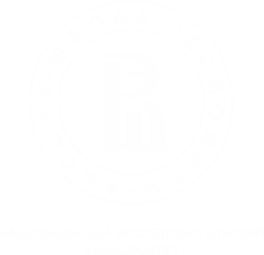 Школа Финансов
Лаборатория Корпоративных Финансов
Влияние рейтинга корпоративной прозрачности на финансовые показатели российских компаний
Москва, 2019
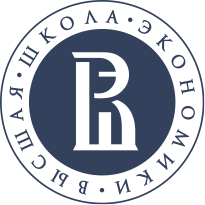 Школа Финансов
Лаборатория Корпоративных Финансов
Опрос участников саммита CFO RUSSIA 2019
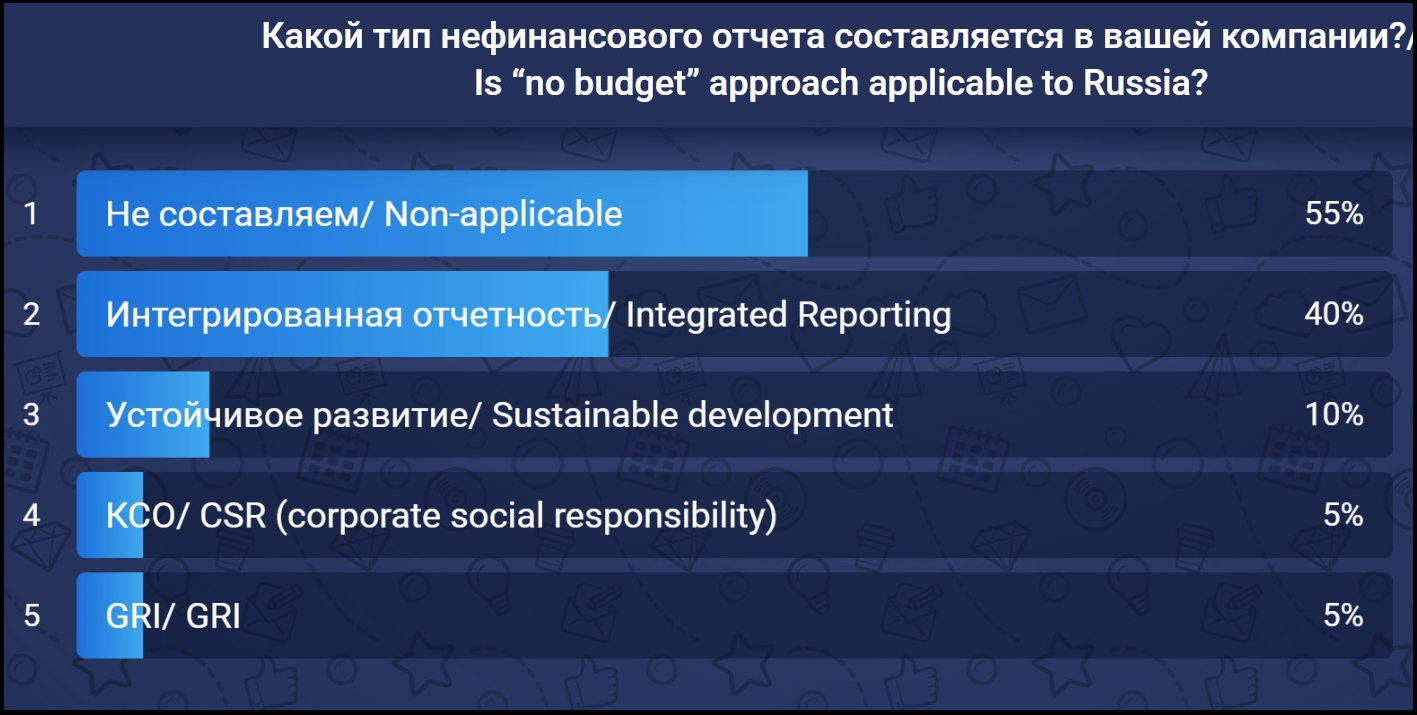 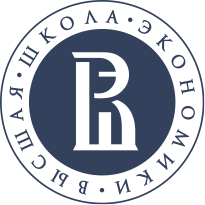 Школа Финансов
Лаборатория Корпоративных Финансов
Какие выгоды получает бизнес и как эти выгоды отражаются?
Существует зависимость между рейтингом корпоративной прозрачности компании и её финансовыми показателями
Гипотеза 1
Рейтинг корпоративной прозрачности оказывает положительное влияние на финансовые показатели российских компаний
Гипотеза 2
Финансовые показатели компаний c рейтингом корпоративной прозрачности отличаются от компаний, не имеющих оценку по рейтингу
Гипотеза 3
Гипотеза 4
Фактическое влияние рейтинга корпоративной прозрачности может иметь среднесрочный эффект
Степень влияния рейтинга корпоративной прозрачности на рыночные показатели отличается от влияния на показатели финансовой отчётности
Гипотеза 5
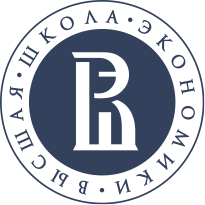 Школа Финансов
Лаборатория Корпоративных Финансов
Исходные данные
Страна: Российская Федерация

Временной период: 2013 – 2017 

Характеристики компаний: 
Крупные (выручка: не менее 1 млрд.руб. за год)
Все сектора экономики (кроме финансового)
Публичные

Итоговая выборка: 65 компаний
Компании – участницы рейтинга корпоративной прозрачности : 28 компаний

Базы данных:
Bloomberg
Bureau van Dijk Ruslana
Capital IQ
4
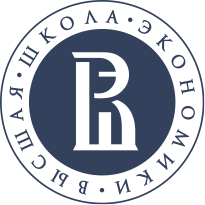 Школа Финансов
Лаборатория Корпоративных Финансов
методология
Компании без рейтинга
Компании с рейтингом
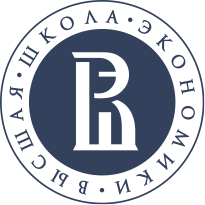 Школа Финансов
Лаборатория Корпоративных Финансов
Методология
На какие финансовые показатели оказывает наибольшее влияние рейтинг:
 ROA или Market Capitalization?

Как оценить степень влияния рейтинга:
Модель исследования:
6
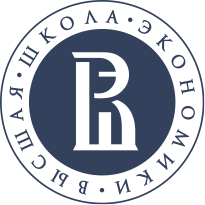 Школа Финансов
Лаборатория Корпоративных Финансов
графики динамики финансовых показателей (ROA, ROE) и рейтинга
7
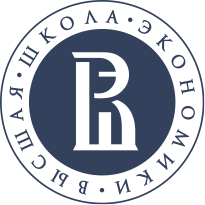 Школа Финансов
Лаборатория Корпоративных Финансов
графикИ динамики Market Capitalization и рейтинга
8
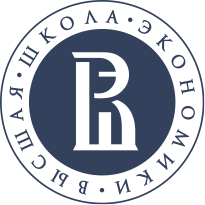 Школа Финансов
Лаборатория Корпоративных Финансов
Результаты Регрессионной модели
Выводы:
Значимое влияние дамми рейтинга на все финансовые показатели

Компании, принимающие участие в рейтинге, имеют более высокие финансовые показатели, чем компании без рейтинга;
Компании, имеющие рейтинг корпоративной прозрачности, получают дополнительный рост:
Market Capitalization на 2,29%;
ROA на 2,2%
*** 1% уровень значимости, ** 5% уровень значимости, * 10% уровень значимости
9
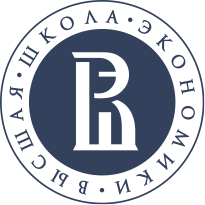 Школа Финансов
Лаборатория Корпоративных Финансов
ОСНОВНЫЕ ВЫВОДЫ
Рейтинг корпоративной прозрачности влияет на финансовые показатели компаний:
ROA
Влияние dummy рейтинга значимо в среднесрочный период времени с временным лагом в 1 период
Влияние dummy рейтинга имеет накопительный положительный эффект
РЫНОЧНАЯ КАПИТАЛИЗЦИЯ
Накопительный эффект наличия репутационного рейтинга с временным лагом в 1 период
Оценки коэффициентов рыночного показателя оказались выше финансовых показателей (ROA)
Причина значимости: заинтересованные стейкхолдеры (инвесторы, акционеры, покупатели и др.) при принятии решений о дальнейших действиях опираются на информацию о предыдущих (t-1) и текущих новостях о компании, её положительной репутации. 
Дополнительный вывод: сама оценка по рейтингу оказалась незначимой ввиду того, что само наличие рейтинга уже служит положительным event study.
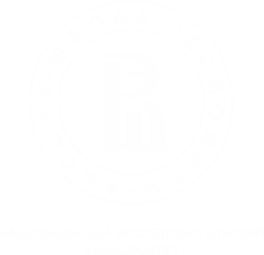